Микроскоп
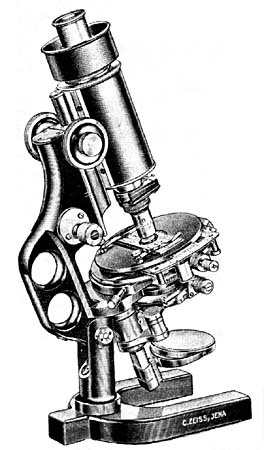 Цель: 
рассказать об устройстве и видах микроскопов
Авторы:
 Ходова Виктория - руководитель
 Абрамова Татьяна - информация
 Бибилова Альбина - лаборант
Первые микроскопы
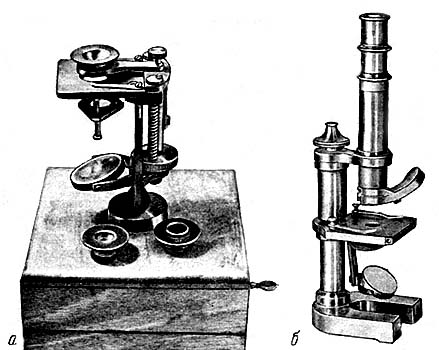 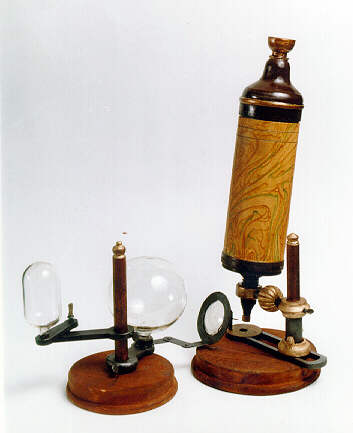 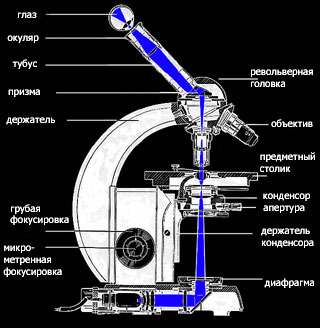 Строение
микроскопа
Микроскоп
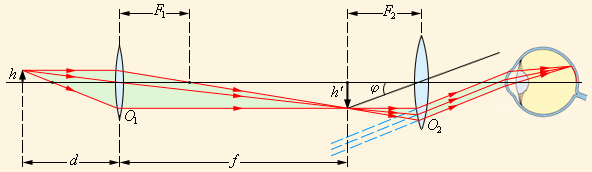 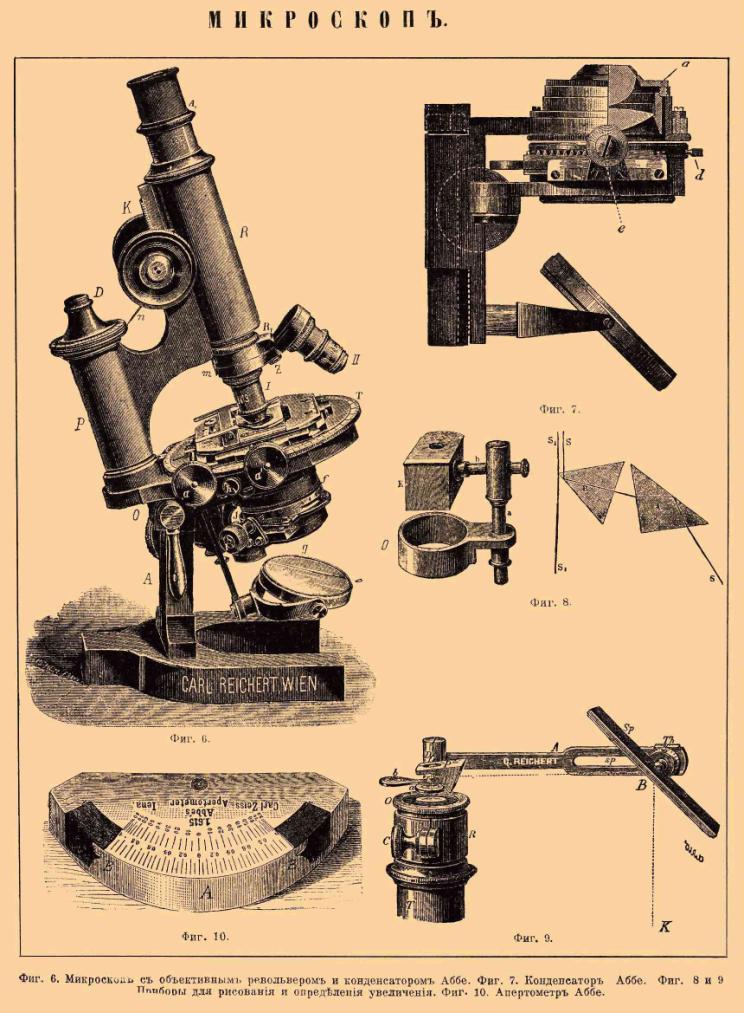 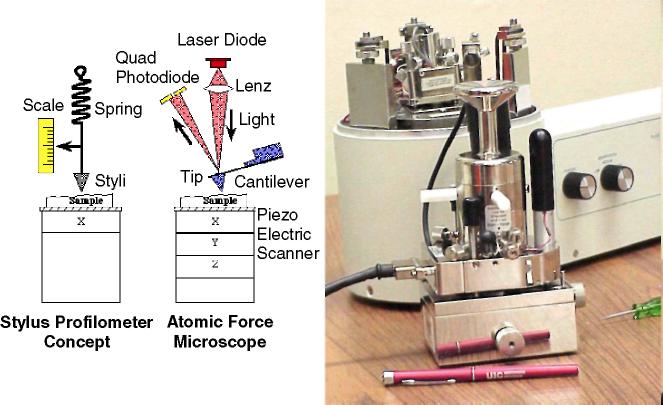 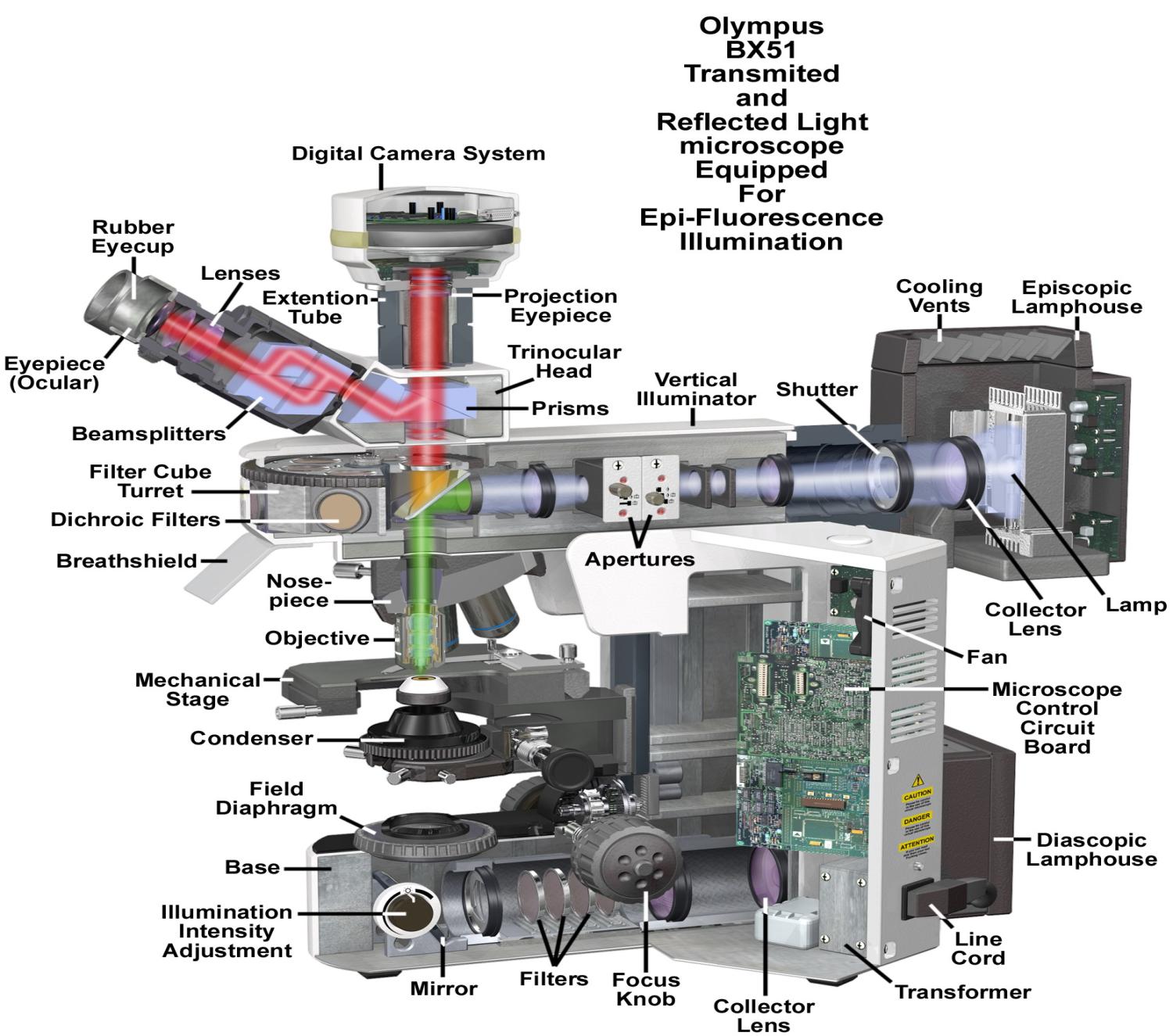 Используемая литература:
«Физика 11 класс», В.А. Касьянов;
«Физика 11 класс», А.А. Пинский;
Большая Советская Энциклопедия;
«Открытая физика», С.М. Козел;
Ресурсы Интернет;
«Энциклопедия «Физика», издательство Аванта+.